Adult immortalized anatomy of larval neuron MBON-j1
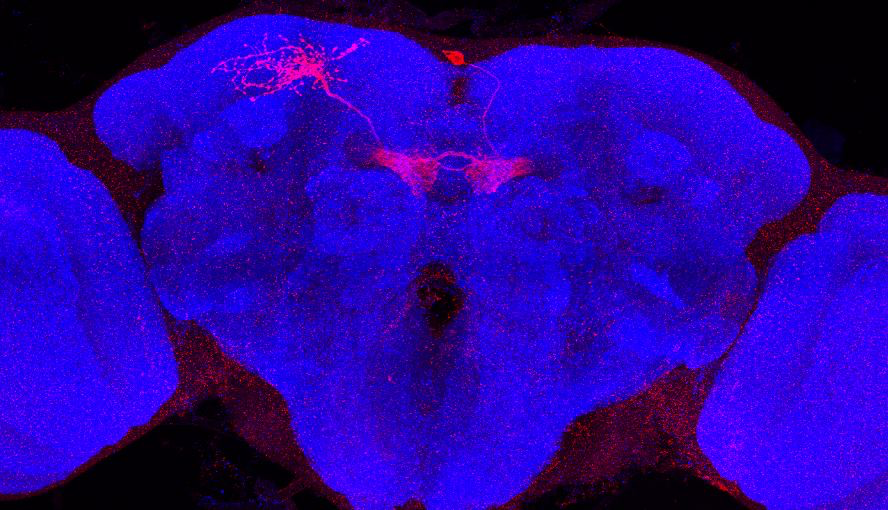 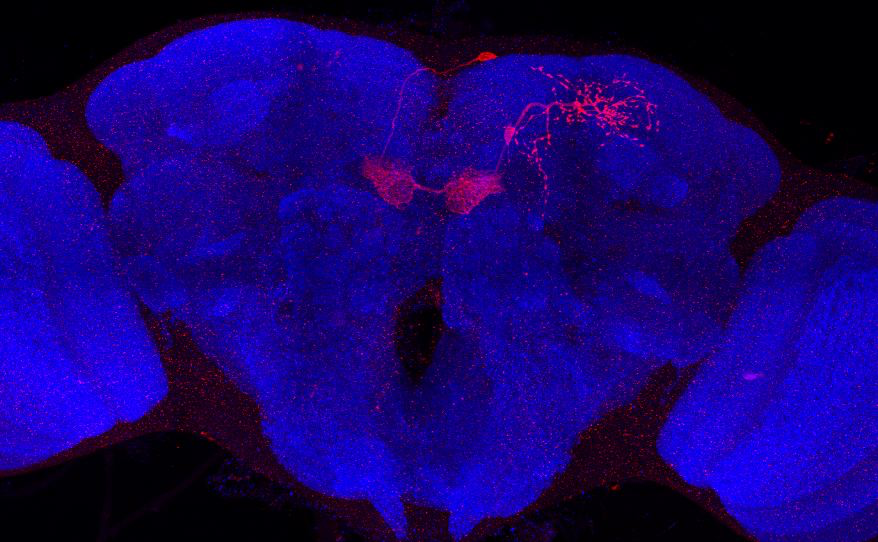 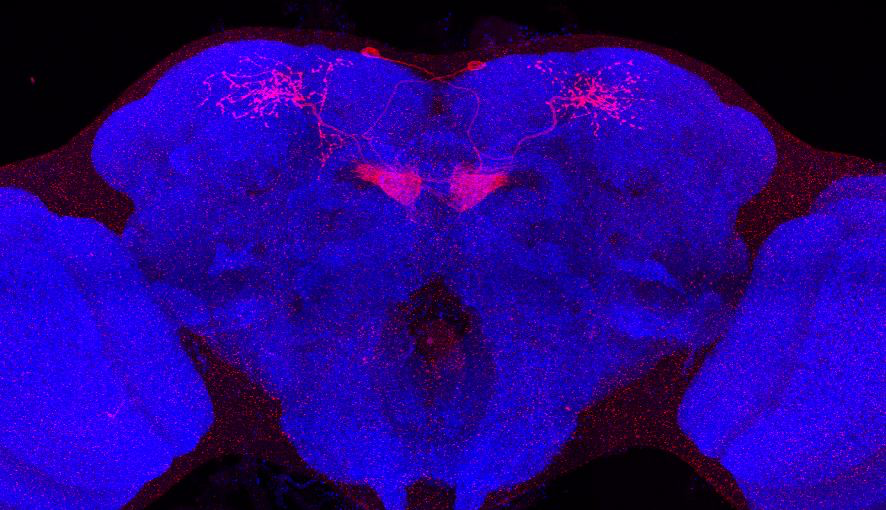 SS01973_Brain 2
SS01973_Brain 3
SS01973_Brain 1
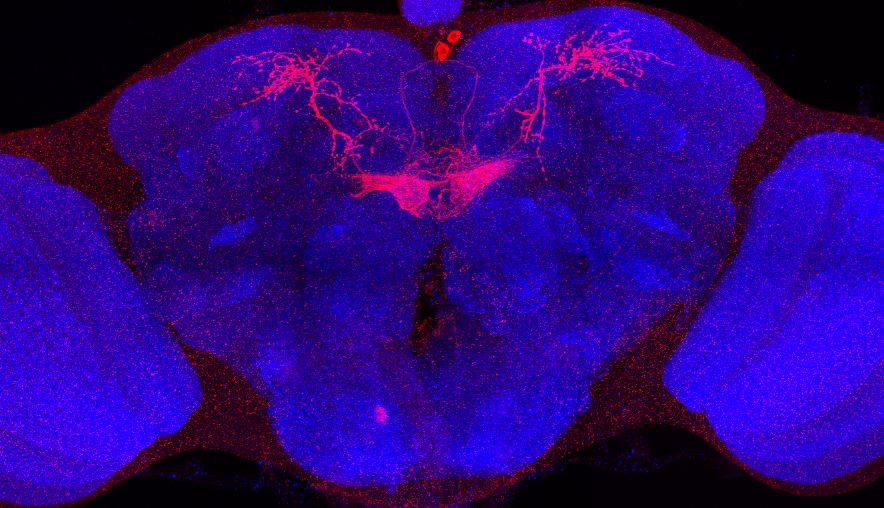 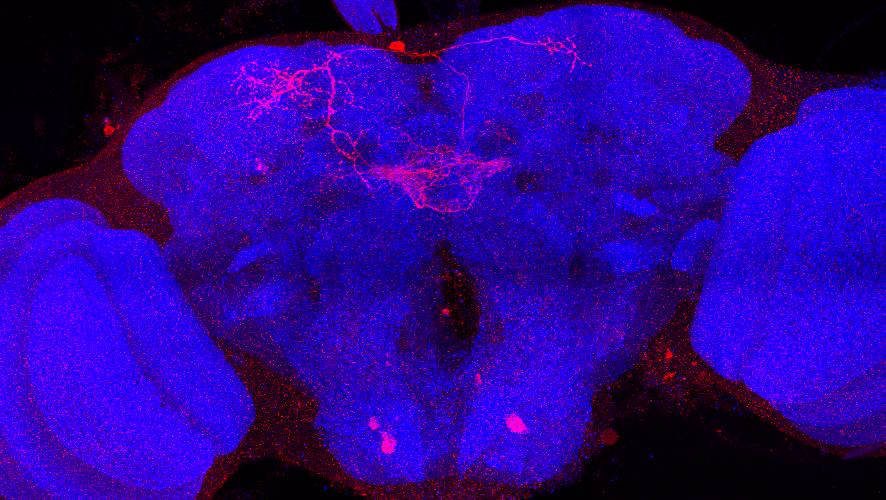 SS01973_Brain 5
SS01973_Brain 4
Adult immortalized anatomy of larval neuron MBON-j2
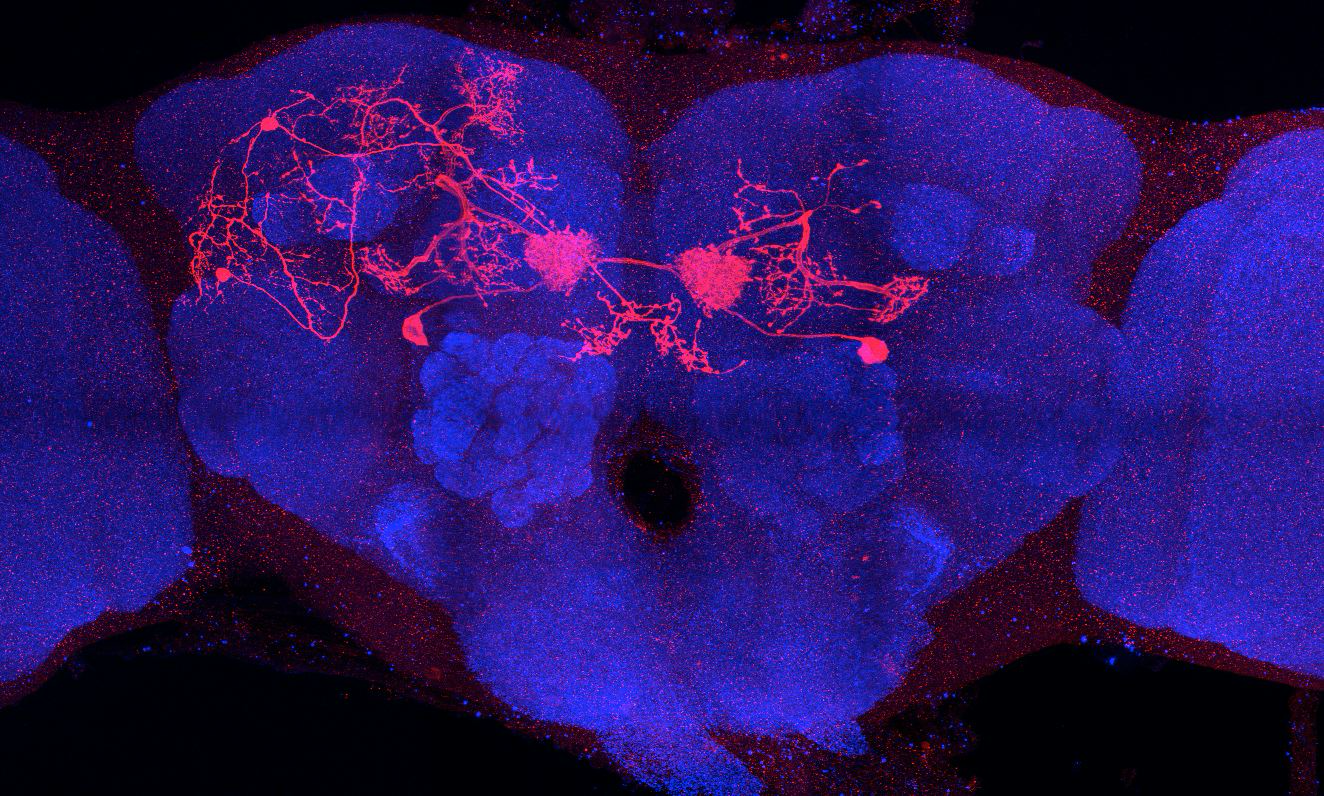 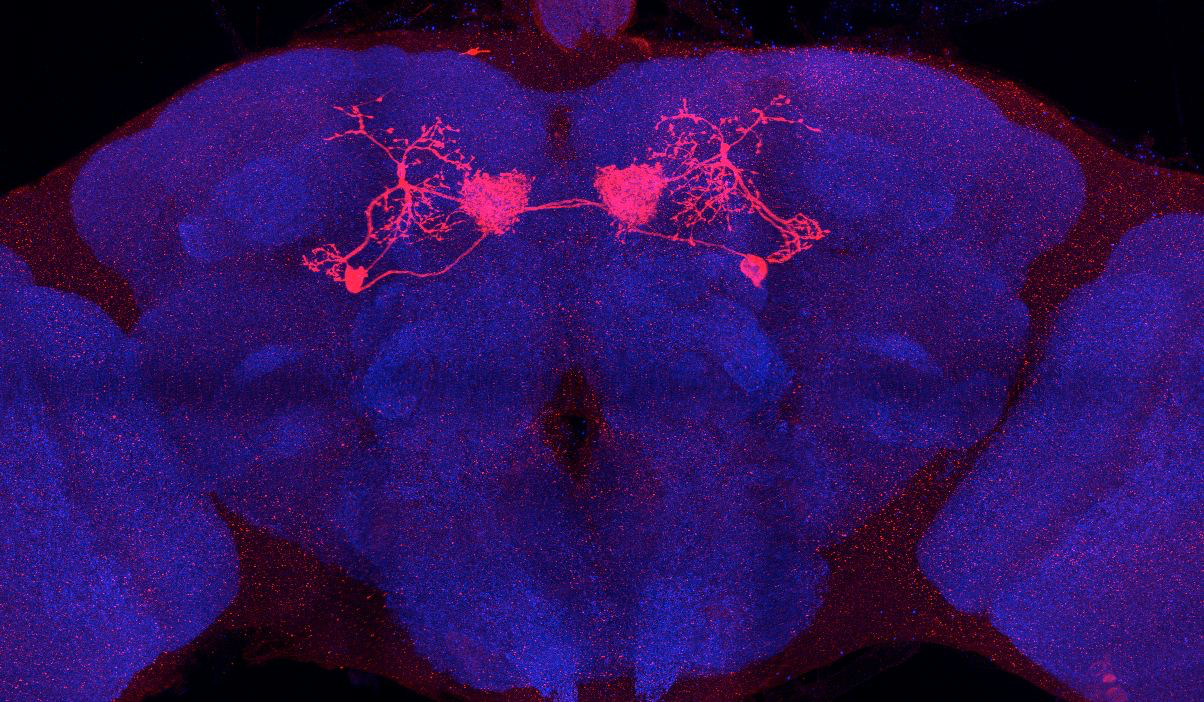 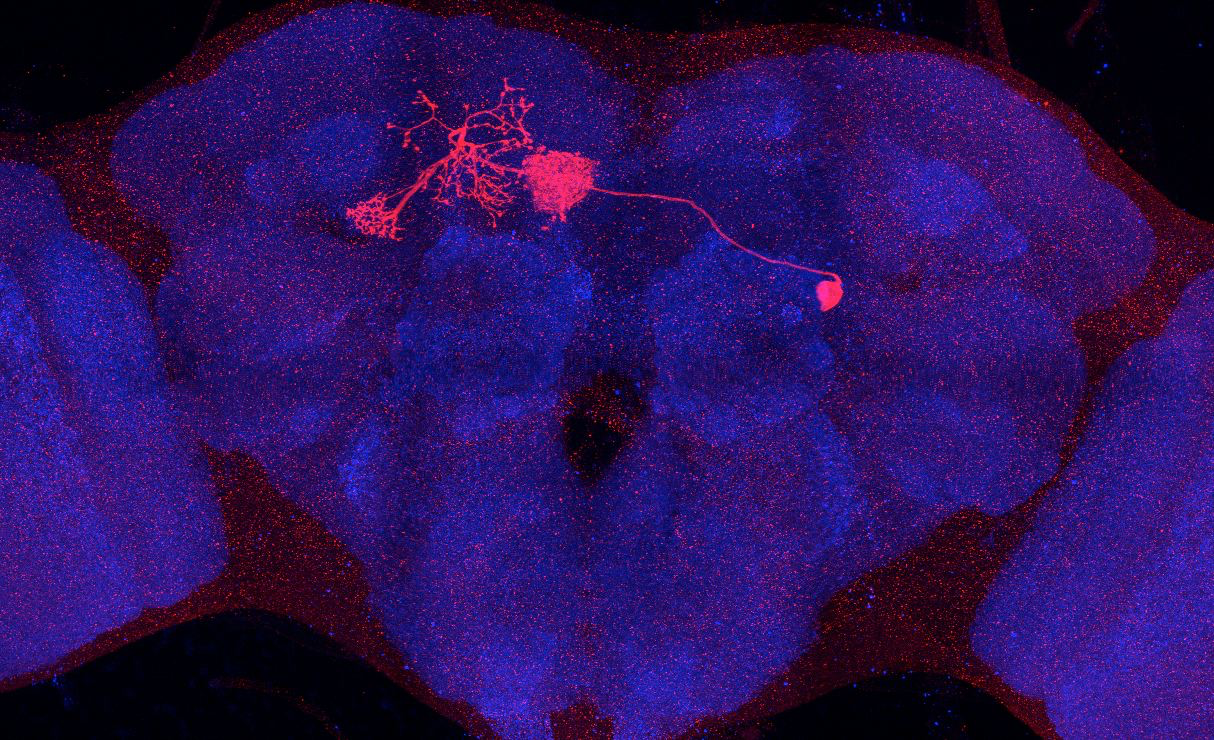 SS00860_Brain 3
SS00860_Brain 1
SS00860_Brain 2